PHYS 1441 – Section 001Lecture #2
Tuesday, June 3, 2014
Dr. Jaehoon Yu
Chapter 1
Standards and units
Dimensional Analysis
Chapter 2: 
One Dimensional Motion
Instantaneous Velocity and Speed
Acceleration
Motion under constant acceleration
Tuesday, June 3, 2014
PHYS 1441-001, Summer 2014             Dr. Jaehoon Yu
1
Announcements
Homework registration
47/66 have registered as of early this morning
Only 20 have submitted answers!!
You must complete the process all the way to the submission to obtain the free full credit for homework #1!!
You need to get approval for enrollment from me so please take an action quickly!
Temporary issue with online submission has been  resolved Go ahead and submit online
Reading assignment #1: Read and follow through all sections in appendix A by tomorrow, Wednesday, June 4
There will be a quiz tomorrow Wednesday,  June 4, on this reading assignment and what we have learned up to today!
Beginning of the class  Do not be late
Bring your calculator but DO NOT input formula into it!
You can prepare a one 8.5x11.5 sheet (front and back) of handwritten formulae and values of constants for the exam  no solutions or derivations!
No additional formulae or values of constants will be provided!
Special Project #1 for Extra Credit
Find the solutions for yx2-zx+v=0  5 points
You cannot just plug into the quadratic equations!
You must show a complete algebraic process of obtaining the solutions!
Derive the kinematic equation                                      from first principles and the known kinematic equations  10 points
You must show your OWN work in detail to obtain the full credit
Must be in much more detail than in this lecture note!!!
Please do not copy from the lecture note or from your friends.  You will all get 0!
Due Thursday, June 5
Tuesday, June 3, 2014
PHYS 1441-001, Summer 2014             Dr. Jaehoon Yu
3
Significant Figures
Operational rules:
Addition or subtraction: Keep the smallest number of decimal place in the result, independent of the number of significant digits: 12.001+ 3.1= 

Multiplication or Division: Keep the smallest number of significant digits in the result: 12.001 x 3.1 =        , because the smallest significant figures is ?.
15.1
37
What does this mean?
The worst precision determines the precision the overall operation!!
Can’t get any better than the worst measurement!
In English?
Tuesday, June 3, 2014
PHYS 1441-001, Summer 2014             Dr. Jaehoon Yu
4
4
Needs for Standards and Units
Seven fundamental quantities for physical measurements
Length, Mass, Time, Electric Current, Temperature, the Amount of substance and the Luminous intensity  
Need a language that everyone can understand each other
Consistency is crucial for physical measurements
The same quantity measured by one must be comprehendible and reproducible by others
Practical matters contribute
A system of unit called SI (System Internationale) was established in 1960
Length in meters (m)
Mass in kilo-grams (kg)
Time in seconds (s)
PHYS 1441-001, Summer 2014             Dr. Jaehoon Yu
Tuesday, June 3, 2014
5
5
SI Units
Definitions
1 m (Length) = 100 cm
One meter is the length of the path traveled by light in vacuum during the time interval of 1/299,792,458 of a second.
1 kg (Mass) = 
1000 g
It is equal to the mass of the international prototype of the kilogram, made of platinum-iridium in International Bureau of Weights and Measure in France.
1 s (Time)
One second is the duration of 9,192,631,770 periods of the radiation corresponding to the transition between the two hyperfine levels of the ground state of the Cesium 133 (C133) atom.
Definition of Three Relevant Base Units
There are total of seven base quantities (see table 1-5 on page 10)
There are prefixes that scales the units larger or smaller for convenience (see T.1-4 pg. 10)
Units for other quantities, such as Newtons for force and Joule for energy, for ease of use
Tuesday, June 3, 2014
PHYS 1441-001, Summer 2014             Dr. Jaehoon Yu
6
6
Prefixes, expressions and their meanings
Larger
Smaller
deca (da): 101
hecto (h): 102
kilo (k): 103
mega (M): 106
giga (G): 109
tera (T): 1012
peta (P): 1015
exa (E): 1018
zetta (Z): 1021
yotta (Y): 1024
deci (d): 10-1
centi (c): 10-2
milli (m): 10-3
micro (μ): 10-6
nano (n): 10-9
pico (p): 10-12
femto (f): 10-15
atto (a): 10-18 
zepto (z): 10-21
yocto (y): 10-24
Tuesday, June 3, 2014
PHYS 1441-001, Summer 2014             Dr. Jaehoon Yu
7
7
International Standard Institutes
International Bureau of Weights and Measure http://www.bipm.fr/
Base unit definitions: http://www.bipm.fr/enus/3_SI/base_units.html 
Unit Conversions: http://www.bipm.fr/enus/3_SI/ 
US National Institute of Standards and Technology (NIST) http://www.nist.gov/
Tuesday, June 3, 2014
PHYS 1441-001, Summer 2014             Dr. Jaehoon Yu
8
8
How do we convert quantities from one unit to another?
Unit 1 =
Conversion factor X
Unit 2
Tuesday, June 3, 2014
PHYS 1441-001, Summer 2014             Dr. Jaehoon Yu
9
9
Examples 1.4 and 1.5 for Unit Conversions
Ex 1.4: An apartment has a floor area of 880 square feet (ft2).  Express this in square meters (m2).
What do we need to know?
Ex 1.5: Where the posted speed limit is 55 miles per hour (mi/h or mph), what is this speed (a) in meters per second (m/s) and (b) kilometers per hour (km/h)?
(a)
(b)
Tuesday, June 3, 2014
PHYS 1441-001, Summer 2014             Dr. Jaehoon Yu
10
10
Estimates & Order-of-Magnitude Calculations
Estimate = Approximation
Useful for rough calculations to determine the necessity of higher precision
Usually done under certain assumptions
Might require modification of assumptions, if higher precision is necessary
Order of magnitude estimate: Estimates done to the precision of 10s or exponents of 10s;
Three orders of magnitude: 103=1,000
Round up for Order of magnitude estimate; 8x107 ~ 108
Similar terms: “Ball-park-figures”, “guesstimates”, etc
Tuesday, June 3, 2014
PHYS 1441-001, Summer 2014             Dr. Jaehoon Yu
11
11
Problem # 34
Estimate the radius of the Earth using triangulation as shown in the picture when d=4.4km and h=1.5m.
Pythagorian theorem
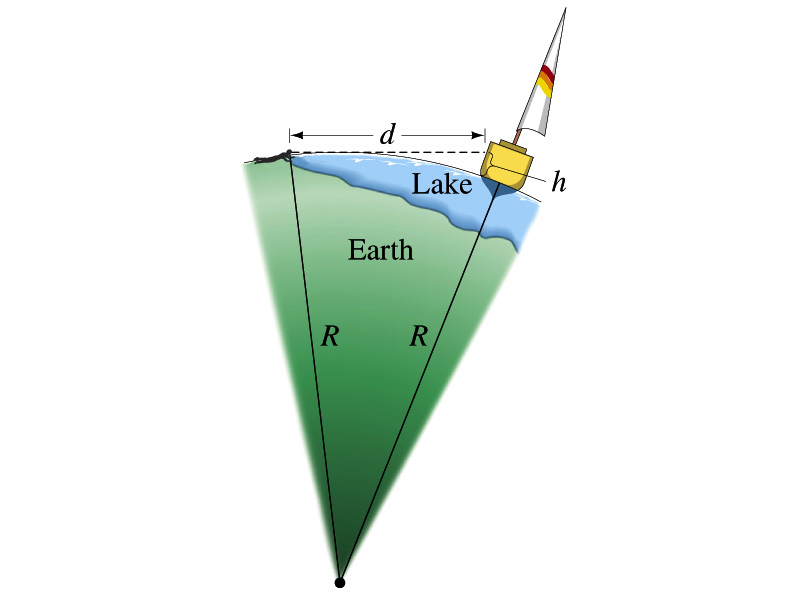 D=4.4km
Solving for R
R
R+h
Tuesday, June 3, 2014
PHYS 1441-001, Summer 2014             Dr. Jaehoon Yu
12
12
Real R=6380km
Dimension and Dimensional Analysis
An extremely useful concept in solving physical problems
Good to write physical laws in mathematical expressions
No matter what units are used the base quantities are the same
Length (distance) is length whether meter or inch is used to express the size: Usually denoted as [L]
The same is true for Mass ([M])and Time ([T])
One can say “Dimension of Length, Mass or Time”
Dimensions are treated as algebraic quantities: Can perform two algebraic operations; multiplication or division
Tuesday, June 3, 2014
PHYS 1441-001, Summer 2014             Dr. Jaehoon Yu
13
13
Dimension and Dimensional Analysis cnt’d
One can use dimensions only to check the validity of one’s expression: Dimensional analysis
Eg: Speed [v] = [L]/[T]=[L][T-1]
Distance (L) traveled by a car running at the speed V in time T
L = V*T = [L/T]*[T]=[L]
More general expression of dimensional analysis is using exponents: eg. [v]=[LnTm] =[L][T-1] where n = 1 and m = -1
Tuesday, June 3, 2014
PHYS 1441-001, Summer 2014             Dr. Jaehoon Yu
14
14
Dimensionless
constant
Length
Speed
a
r
v
Examples
Show that the expression [v] = [at] is dimensionally correct
Speed: [v] =[L]/[T]
Acceleration: [a] =[L]/[T]2
Thus, [at] = (L/T2)xT=LT(-2+1) =LT-1 =[L]/[T]= [v]
Suppose the acceleration a of a circularly moving particle with speed v and radius r is proportional to rn and vm.  What are n andm?
Tuesday, June 3, 2014
PHYS 1441-001, Summer 2014             Dr. Jaehoon Yu
15
15